Administrative Law
Part 4:  General Constitutional Constraints on Agency Action
Lecture 1:  Procedural Due Process
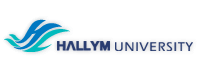 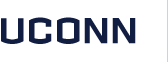 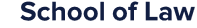 Procedural Due Process
Addresses the Constitutional requirements for adequate procedural safeguards in government action
Applies in (probably) heightened form to agency action because agencies are not expressly in the Constitution
Two sources:
Fifth Amendment:  “[n]o person shall . . . be deprived of life, liberty, or property without due process of law”
Fourteenth Amendment:  “[n]o State shall . . . deprive any person of life, liberty, or property, without due process of law”
Rise of the administrative state has led to an expanded role for the due process clause as “checks” on agency action
Goldberg v. Kelly
Goldbery v. Kelly (1970)
Background:
Residents receiving federal welfare assistance challenged the adequacy of New York State’s procedures for termination of benefits
Procedures do not provide for a “pre-termination” oral hearing including the presentation of evidence
Goldberg v. Kelly
Background (con’t):
Procedures:
(1) caseworker discusses matter with recipient
(2) if caseworker determines ineligibility, recommends termination of aid to supervisor
(3) recipient notified in writing of recommendation and that he/she has seven (7) days to request review by a higher official, and may submit a written statement
(4) if reviewing official upholds termination, aid stops immediately------------------- benefits end -------------------
(5) termination notice indicates a “post-termination” hearing may be requested, including adversarial “trial” procedures, before an independent state hearing officer
If decision overturned, aid resumes immediately with retroactive payments
(6) if termination is upheld, recipient may seek judicial review
Goldberg v. Kelly
Issue:  does the Due Process Clause require a pre-termination evidentiary hearing required before termination of benefits?
Holding:  Yes, a pre-termination hearing is required
Hearing need not rise to level of judicial or quasi-judicial trial
Has one primary function:  to produce an initial determination which protects against erroneous termination of benefits
Complete record and comprehensive opinion not required
Goldberg v. Kelly
Reasoning:
Welfare provides the means of basic subsistence while awaiting review
“For qualified recipients, welfare provides the means to obtain essential food, clothing, housing, and medical care.”  (CB 837)
“Thus the crucial factor in this content . . . [distinguished from other contexts] . . . is that termination of aid pending resolution of a controversy over eligibility may deprive an eligible recipient of the very means by which to live while he waits.”  (CB 837)
Goldberg v. Kelly
Reasoning (con’t):
While pre-termination hearing need not be “judicial” or “quasi-judicial”, certain requirements exist:
In-person hearing before official who makes final determination
Representation by counsel
Oral presentation, cross-examination/confrontation of witnesses
Decisionmaker’s conclusions must rest on legal rules and evidence presented at hearing
“The city’s procedures presently do not permit recipients to appear personally with or without counsel before the official who finally determines continued eligibility. Thus a recipient is not permitted to present evidence to that official orally, or to confront or cross-examine adverse witnesses. These omissions are fatal to the constitutional adequacy of the procedures.” (CB 840)
Mathews v. Eldridge
Mathews v. Eldridge (1976)
Background:
Social Security Disability Insurance provides income benefits to individuals who are unable to work during periods when they are totally disabled
Eldridge previously had been classified as totally disabled and was receiving these benefits
In 1972 Eldridge was notified that a tentative determination had been made he was no longer disabled
This determination was based on his responses to a periodic questionnaire administered by the agency and on medical reports from his treating physicians
Mathews v. Eldridge
Background (con’t):
Notice to Eldridge included an explanation of the reasoning and a notice that he had a reasonable time in which to submit additional information
Eldridge responded with additional information, disputing one of the medical findings
The (state) agency then made its final determination to terminate his benefits
The (Federal) Social Security Administration (SSA) accepted this determination and notified Eldridge his benefits would be terminated
Notice included that Eldridge had the right to seek reconsideration post-termination
Mathews v. Eldridge
Background (con’t):
Rather than seeking reconsideration, Eldridge commenced this action in Federal court asserting that a pre-termination hearing similar to that in Goldberg was constitutionally required
The reconsideration procedures would provide a hearing which Eldridge agreed was constitutionally-sufficient, but for the fact that it occurred post-termination
Issue:  is an individualized Goldberg-style hearing required pre-deprivation in cases of Social Security Disability benefits?
Mathews v. Eldridge
Holding:  (Surprisingly!)  No.  A pre-termination hearing is not required.
Reasoning:
Established a three-factor test for determining the degree of due process required in agency action:
(1) the private interest affected by the official action
(2) the risk of erroneous deprivation under current procedures, and the probable value of additional procedures
(3) Government’s interest in minimizing fiscal/administrative burdens imposed by such additional procedures
Mathews v. Eldridge
Reasoning (con’t):
Applying the 3-part test, the Court determined that the risk of erroneous deprivation in disability cases was lower than the risk in welfare cases
Eligibility for disability benefits is unrelated to income
Acknowledges that the delay in correcting an erroneous deprivation is substantial and likely to exceed one year
But notes that other sources of income – including welfare benefits – may be available to the recipient
Thus disability benefits do not meet the “very margin of subsistence” test applied in Goldberg
Do you find this reasoning persuasive?
What were Mr. Eldridge’s actual circumstances?
Is welfare a “scarce” resource?  How long is the wait for an eligible recipient to start receiving welfare benefits?